Bane til TREC stævne 20/9 – kvalifikationsklasse – idealtid 4 min.
2
1
Gangartstest
Bane til TREC stævne 20/9 – kvalifikationsklasse – idealtid 4 min.
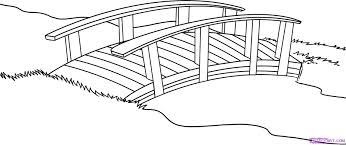 8
9
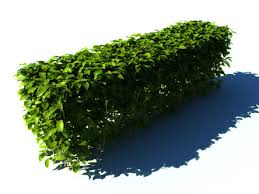 10
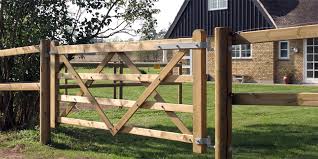 7
6
5
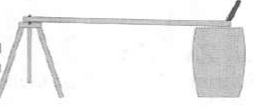 4
3
Bane til TREC stævne 20/9 – middelklasse
2
1
Gangartstest
Bane til TREC stævne 20/9 – middelklasse
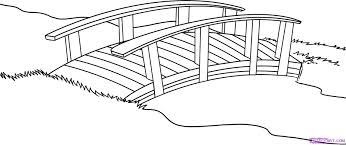 8
9
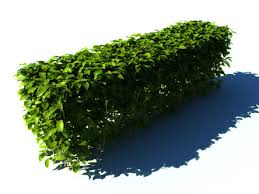 10
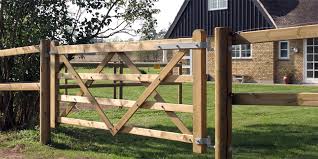 7
6
5
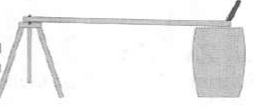 4
3
Bane til TREC stævne 20/9 – let klasse
1
Gangartstest
Bane til TREC stævne 20/9 – let klasse
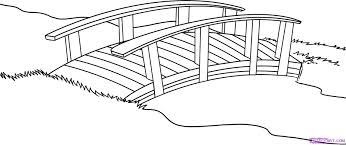 8
9
10
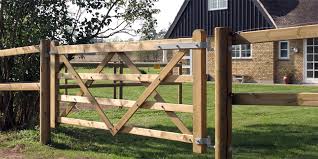 6
5
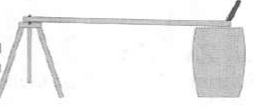 4
3